TICCAD
Tecnologías digitales para el aprendizaje y la enseñanza
M.C. Diana Elizabeth Cerda Orocio

dianaelizabeth.cerda@docentecoahuila.gob.mx
Trayecto Formativo
Lenguas, lenguajes y tecnologías digitales
Carácter del curso
Marco curricular común
Horas: 4                    Créditos: 4.5
Propósito del curso
Identifique herramientas digitales globales que coadyuven al proceso de digitalizar las sesiones de aprendizaje, a través de la revisión, análisis de lo que ha generado el conocimiento tecnológico, para potencializar una articulación tecnológica en el contexto de la Nueva Escuela Mexicana mediante la movilización de conocimientos, habilidades y aptitudes digitales.
Descripción del curso:
Hoy en día el uso de las herramientas digitales, la elaboración de proyectos innovadores pedagógicos, curriculares y de gestión escolar, son parte de práctica docente dado a la relevancia que tienen para el logro de la calidad del sistema educativo mexicano, razón por la cual los y las estudiantes de la Licenciatura en Educación Preescolar deben desarrollar una amplia diversidad de formas de integrar las Tecnologías de la Información, la Comunicación, el Conocimiento y el Aprendizaje Digital (TICCAD) en sus procesos de enseñanza y aprendizaje, para conseguir con ello un sentido fundamentalmente didáctico-pedagógico, de apoyo al logro de sus rasgos de perfil de egreso y no se limite a una simple formación tecnológica de carácter instrumental.
El Curso se Relaciona con:
El sujeto y su formación profesional
Bases filosóficas, legales y organizativas del sistema educativo mexicano
con la gestión y producción de información digital, 
Teorías del desarrollo y aprendizaje en la primera infancia
 Familia, escuela, comunidad y territorio
Estructura del curso
Tecnologías Digitales para el aprendizaje y la enseñanza
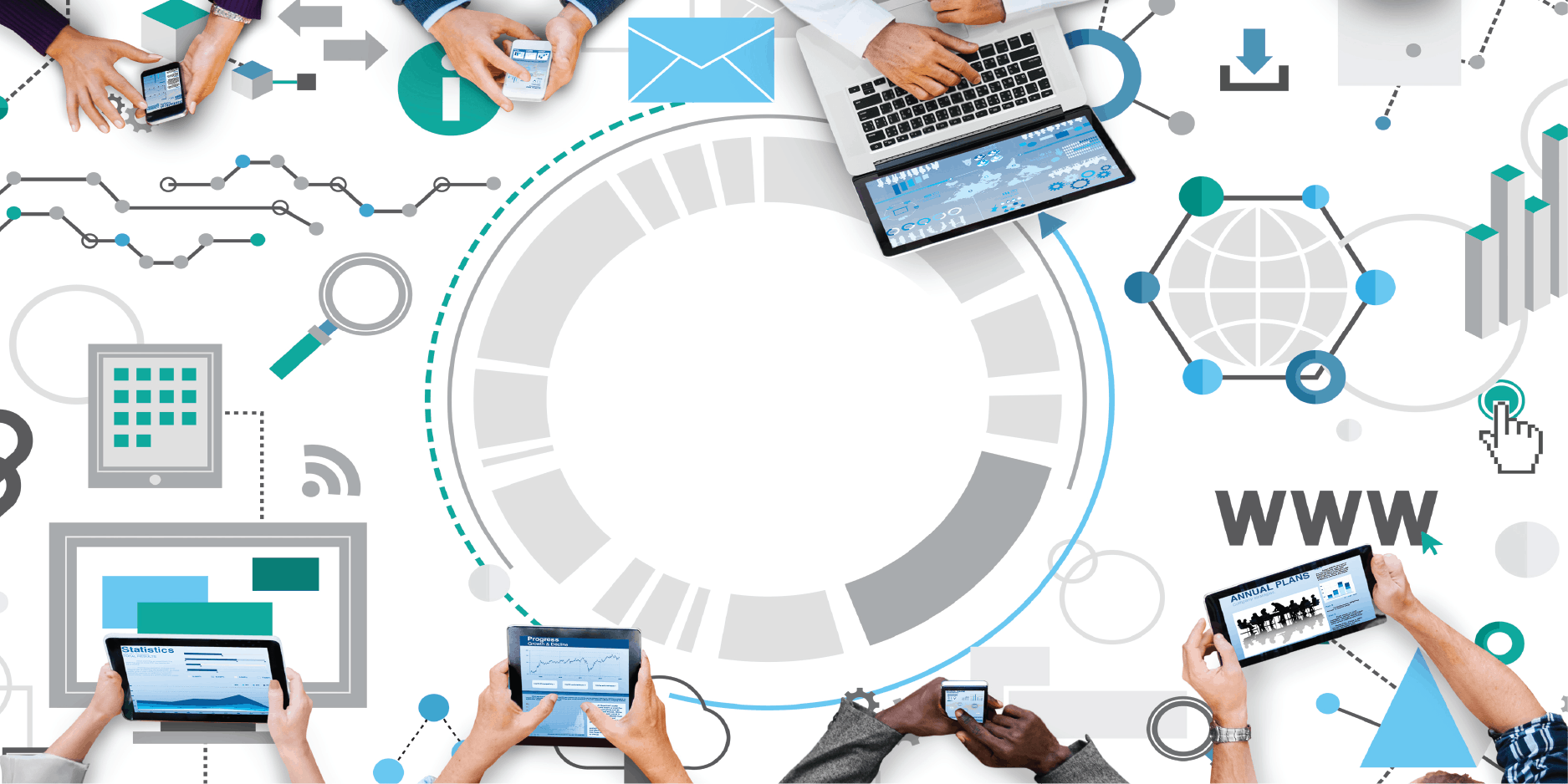 Estructura del curso
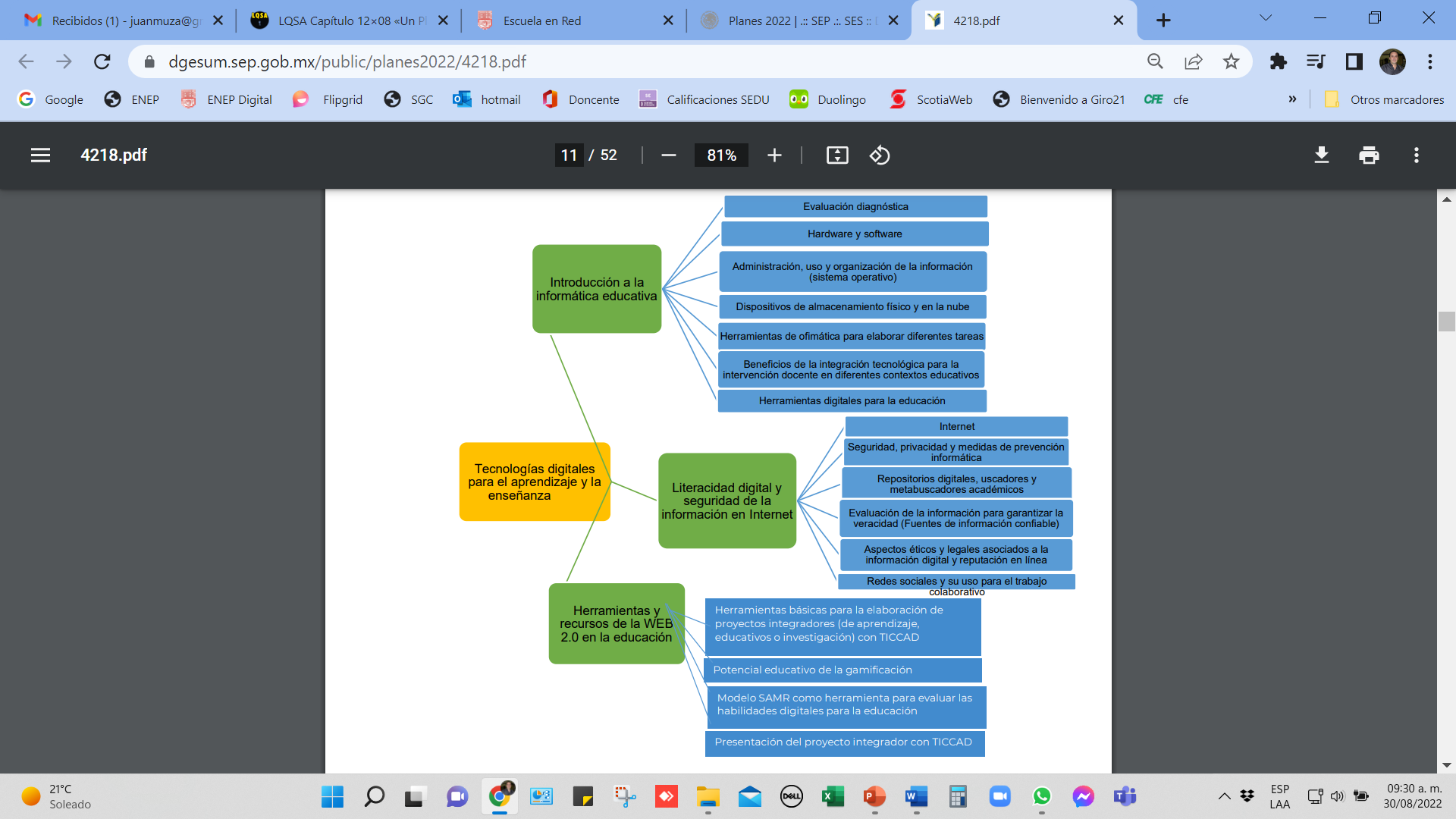 Perfil general
“Reconoce las culturas digitales y usa sus herramientas y tecnologías para vincularse al mundo y definir trayectorias personales de aprendizaje, compartiendo lo que sabe”.
Perfil profesional
“Colabora con las familias y la comunidad generando acciones que favorezcan su participación como aliadas en la toma de decisiones para atender situaciones o condiciones que inciden en el logra atenderlo en el desempeño sobre elaborar diagnósticos participativos,
“Analiza críticamente los planes y programas de estudio y basa su ejercicio profesional tomando en cuenta las orientaciones pedagógicas vigentes para comprender la articulación y coherencia con otros grados y niveles de la educación básica”,
“Desarrolla una cultura digital para generar procesos de aprendizaje significativo, colaborativo, ético e incluyente en diferentes escenarios y contextos coherentes con el plan y programas de estudio vigentes”
“Valora y aplica la investigación educativa como proceso complejo, continuo y crítico que permite reconocer los procesos de desarrollo, de enseñanza y aprendizaje, así como la realidad sociocultural de las niñas y los niños de preescolar, para hacer una intervención pertinente en situaciones educativas diversas, y aportar experiencias y reflexiones al campo de la educación preescolar”;
FECHA DE EVALUACION Y JORNADAS
Criterios de Evaluación
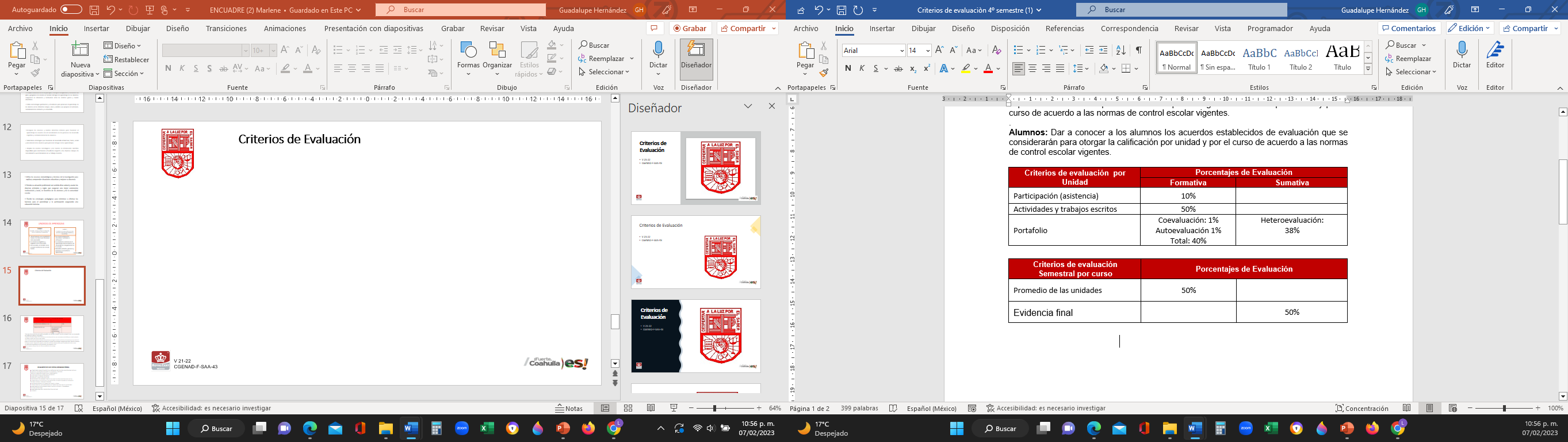 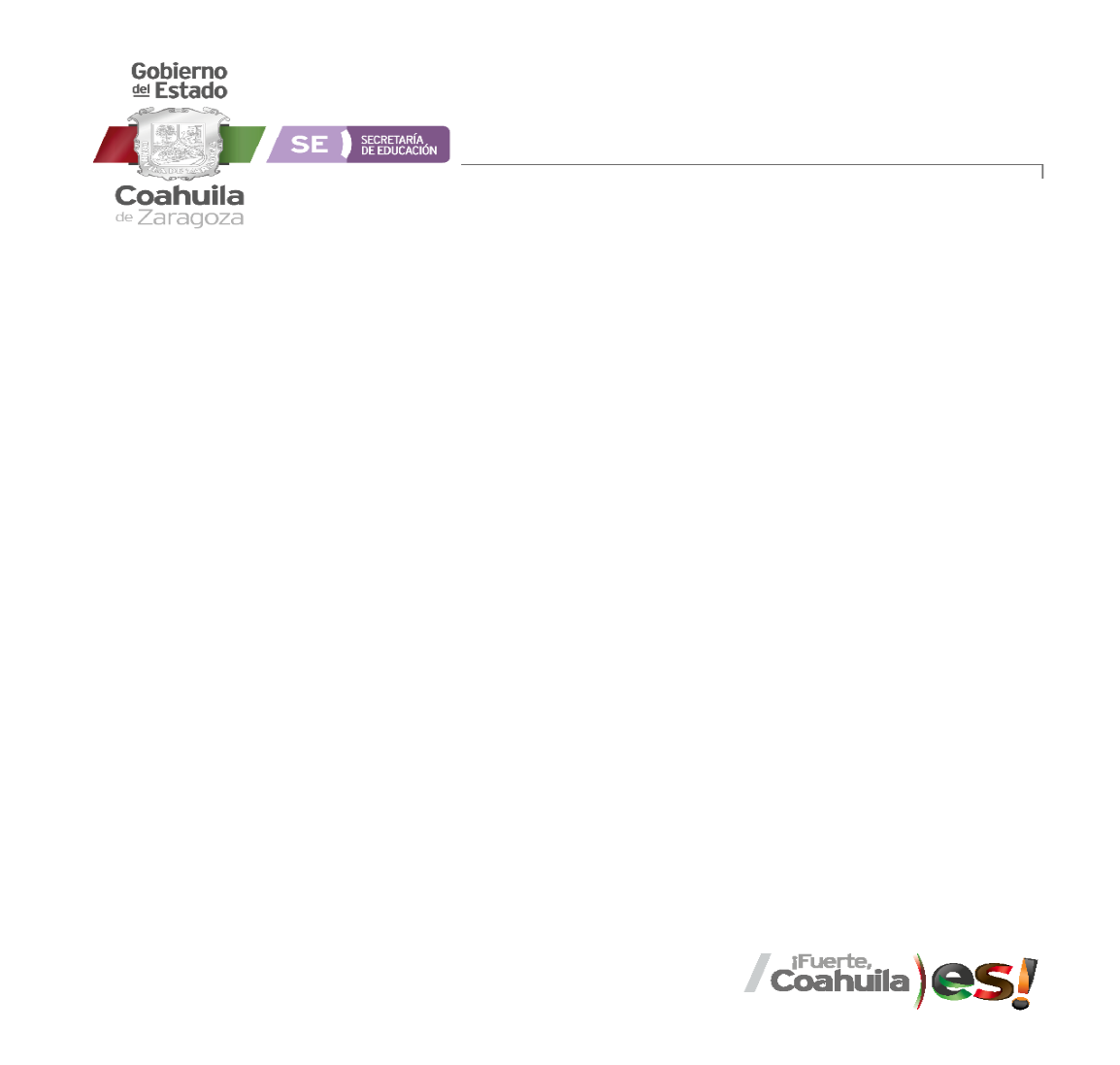 ACUERDOS DE EVALUACIÓN
Tener una actitud positiva y de disposición, evitando palabras altisonantes, así como cuidar el lenguaje corporal.
Entregar materiales y/o trabajos en tiempo y forma (no se realizarán concesiones para volver a abrir la plataforma).
Traer completas las herramientas de trabajo en cada una de las sesiones (cuaderno y/o carpeta, memoria o trabajos en la nube)
No consumir alimentos durante la sesión. Sólo fuera del salón de clases.
Mantener en todo momento el respeto hacia docentes y compañeras.
Atender el curso con la importancia debida que eso implica.
Cumplir con las actividades en tiempo y forma según los contenidos del curso.
El teléfono celular será de uso moderado y limitado en las clases.
No copiar ni hacer plagio de trabajos, si se encuentran trabajos copiados no se tomarán en cuenta para calificar y será cero.
REGLAMENTO DE USO DEL LABORATORIO DE CÓMPUTO
Los usuarios dentro del laboratorio de cómputo deberán observar las siguientes reglas:  

• No introducir ninguna clase de alimentos o bebidas. 

• No ingresar mochilas a las salas del laboratorio de cómputo, éstas se deberán entregar a la sección de vigilancia para su resguardo. Se recomienda no dejar objetos de valor (celulares, calculadoras, carteras, monederos, Laptops, etc.) en su mochila, el laboratorio no se hace responsable por la pérdida de los mismos.

• En las diferentes salas solo se permite un usuario por equipo, excepto a petición del docente.
REGLAMENTO DE USO DEL LABORATORIO DE CÓMPUTO
• No está permitido cambiar la ubicación del equipo o alguno de sus componentes, ni realizar cualquier tipo de modificación al hardware ni software instalado en los equipos.

• No está permitido utilizar el equipo con vídeo juegos. 

• No está permitido chatear, ver pornografía, enviar mensajes obscenos, así como enviar spam en la red en las salas del laboratorio, ya que el empleo del uso de Internet es exclusivamente para uso académico (consultas e investigación).

• Cualquier usuario que no acate las disposiciones establecidas en este reglamento y/o que sea sorprendido haciendo uso incorrecto del equipo asignado, será amonestado verbalmente y si reincide se le podrá cancelar temporal o permanentemente el servicio.
REGLAMENTO DE USO DEL LABORATORIO DE CÓMPUTO
• Cualquier usuario que sea sorprendido sustrayendo material y/o equipo del laboratorio, será turnado a las autoridades de la ENEP, quedando a consideración del comité de ética las acciones y sanción correspondientes, mientras tanto quedan suspendidos sus derechos como usuario del Laboratorio de Cómputo.

• El usuario es responsable del equipo que se le haya asignado, por lo que se recomienda verificar las condiciones en que lo recibe y reportar a los auxiliares de laboratorio cualquier anomalía que detecte. 

• El empleo de dispositivos masivos de almacenamiento es de la exclusiva responsabilidad de los usuarios, el laboratorio no se hace responsable por los daños fortuitos que ocurrieran a dichos dispositivos.
No introducir alimentos, el agua ponerla en el suelo
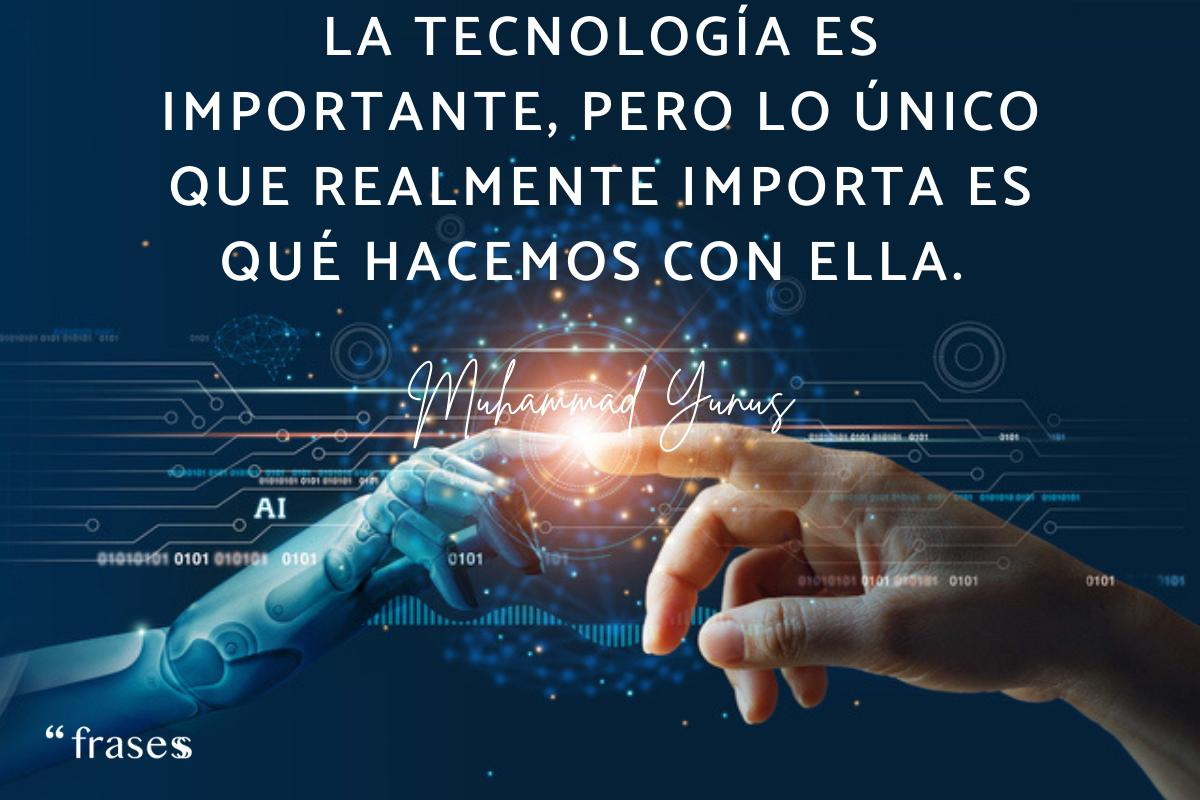